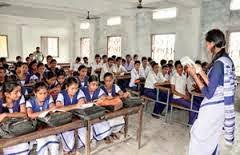 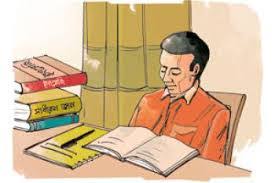 cvV cwiKíbv
myôzfv‡e ‰`bw›`b †kÖwY wkÿv cwiPvjbvi Rb¨ mywPwšÍZ ,c×wZMZ avivevwnK cÖwµqvmg~‡ni iƒc‡iLv nj cvV cwiKíbv|
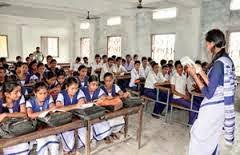 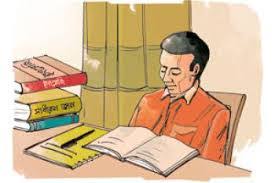 ‰`bw›`b cvV cwiKíbv
‡kÖwY K‡ÿ wkÿv_©x‡`i mvg‡b GKwU we‡kl cvV Dc¯’vc‡bi D‡Ï‡k¨ cÖ¯‘ZK…Z we¯ÍvwiZ wjwLZ iƒcwU nj ˆ`bw›`b cvV cwiKíbv|
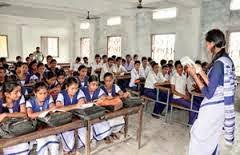 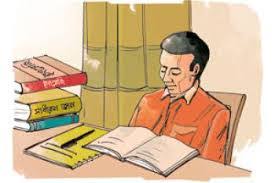 cvV cwiKíbvi avcmgyn/Dcv`vb
cwiwPwZ
wkLb dj
avibv
DcKiY
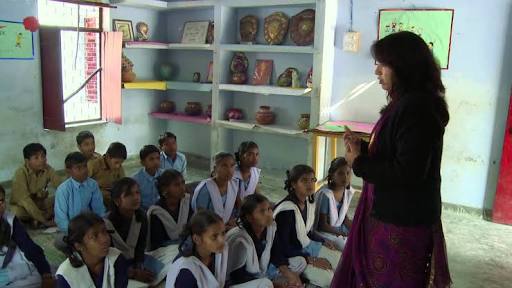 cvV cwiKíbvi avcmgyn/Dcv`vb
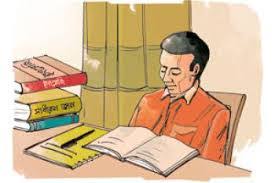 cÖ¯‘wZ
Dc¯’vcbv
g~j¨vqb
evwoi KvR
cvV mgvwß
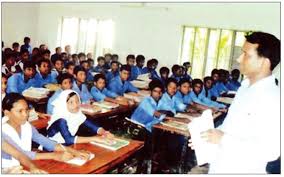 cvV cwiKíbvi g~javcmgyn
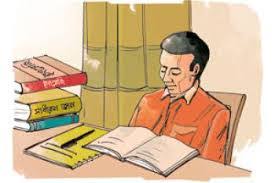 cÖ¯‘wZ
Dc¯’vcbv
g~j¨vqb
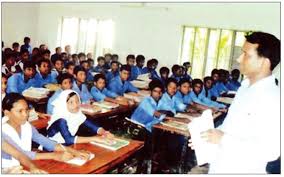 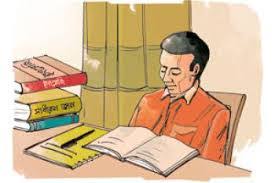 cvV cwiKíbvi kZ©mgyn
‡kÖwY Dc‡hvMx
mg‡qi w`‡K jÿ¨
wewfbœ cÖkœ,wewfbœ c×wZi e¨envi
wkÿK wkÿv_©xi mwµq AskMÖnY
wkÿv DcKi‡Yi e¨envi
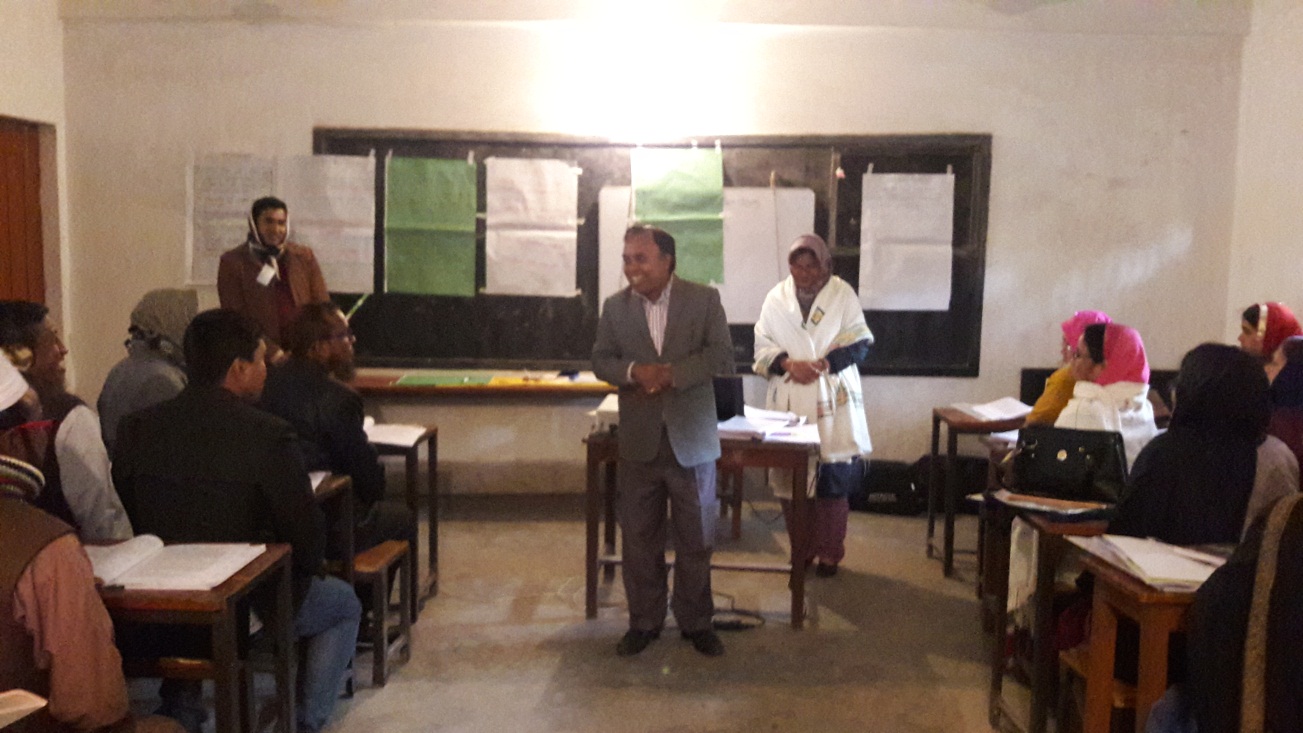 mn‡hvwMZvi Rb¨ ab¨ev`
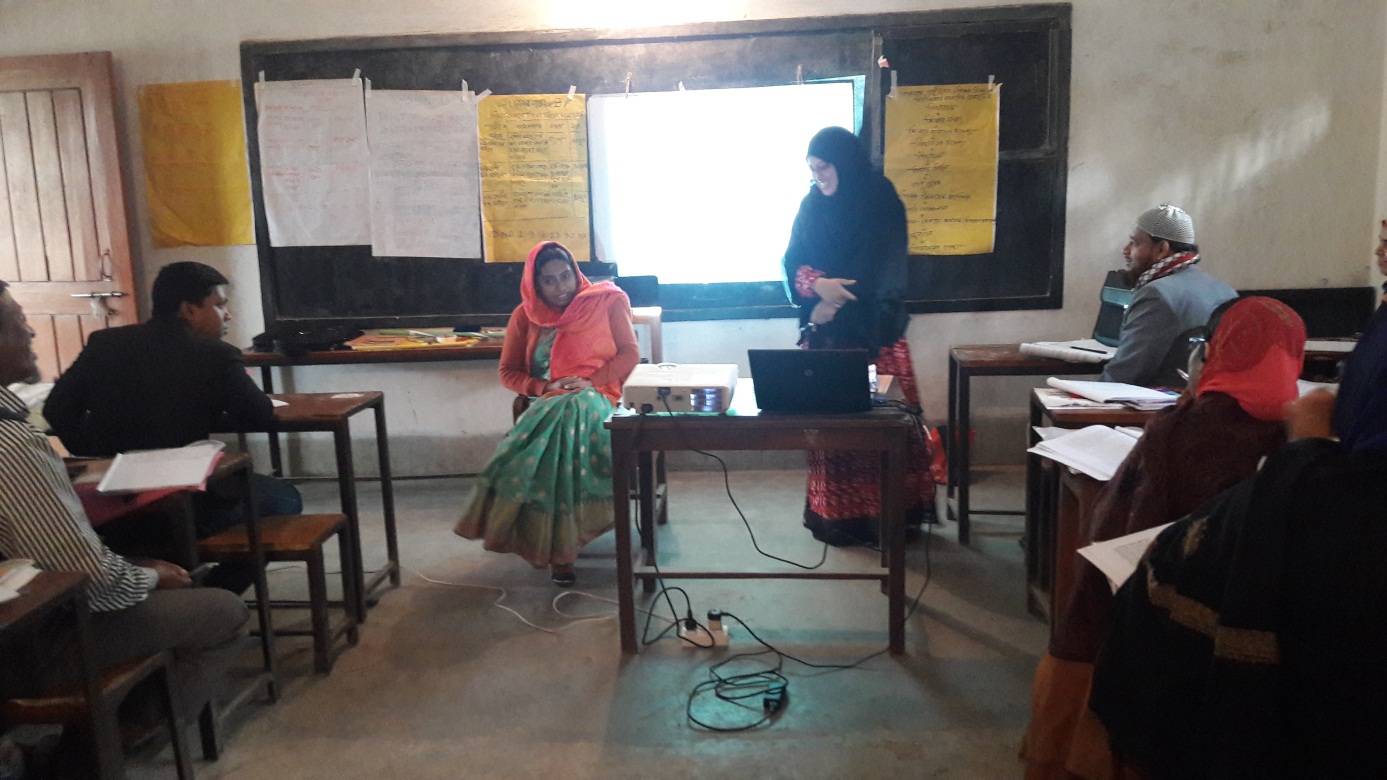